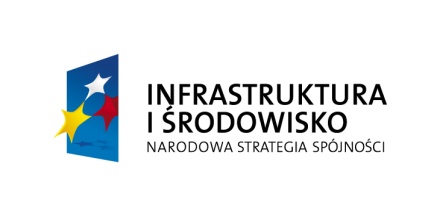 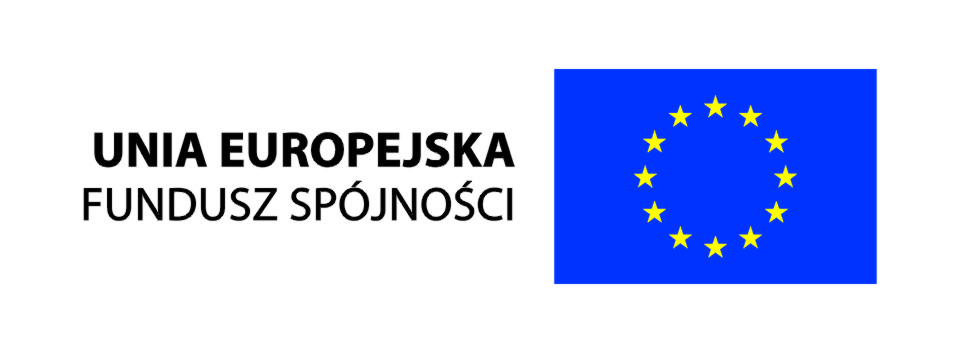 Zasady realizacji projektu
Iwona Czerniec, Edyta Tomaszewska
Rekultywacja składowisk odpadów komunalnych na terenie ZMiGDP oraz gmin sąsiednich – zmiany w Porozumieniu
ZMIANY 
W 
POROZUMIENIU
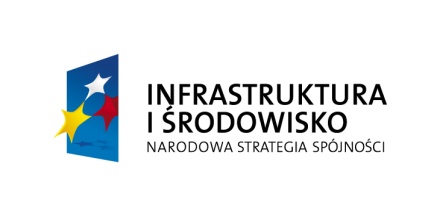 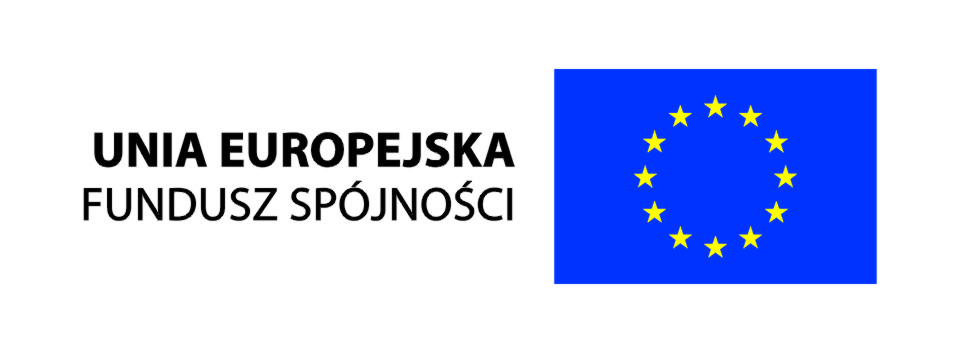 Rekultywacja składowisk odpadów komunalnych na terenie ZMiGDP oraz gmin sąsiednich – zmiany w Porozumieniu
w § 4 Zasady finansowania i rozliczania Projektu  dodano zapis: „W ramach realizacji Projektu, Beneficjent ponosi koszty związane z zarządzaniem, promocją i nadzorem, Podmiot Upoważniony natomiast ponosi koszty związane z robotami związanymi z rekultywacją składowisk oraz budową ścieżki przyrodniczej”
w § 5 Zamówienia Publiczne dodano zapis: „Podmiot Upoważniony umożliwi uczestniczenie przedstawicielowi Beneficjenta w posiedzeniach Komisji Przetargowej powołanej przez Podmiot Upoważniony w charakterze Członka Komisji”, oraz „W przypadku konieczności aneksowania umowy zawartej z Wykonawcą wybranym w postępowaniu o udzielenie zamówienia publicznego, Podmiot Upoważniony zobowiązany jest do uzyskania pisemnej akceptacji Beneficjenta przed podpisaniem aneksu do umowy.”
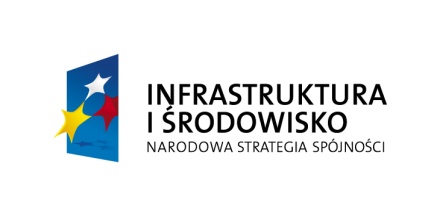 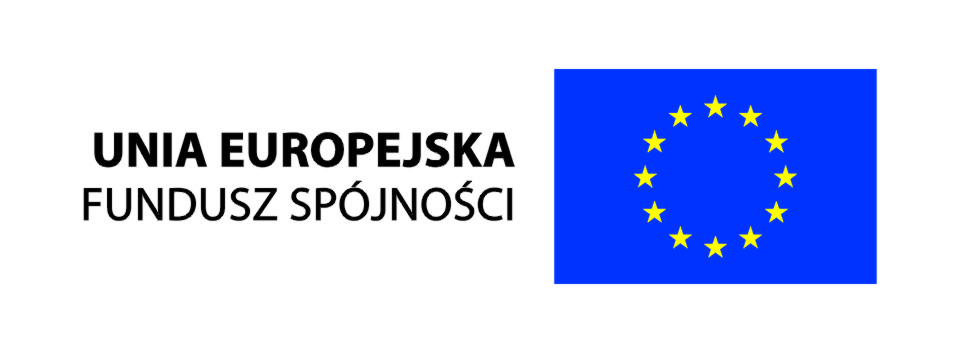 Rekultywacja składowisk odpadów komunalnych na terenie ZMiGDP oraz gmin sąsiednich – zmiany w Porozumieniu
w § 6 Zabezpieczenia i sankcje za nie wywiązywanie się ze zobowiązań Porozumienia zmieniono termin dostarczenia weksla in blanco na 30 dni od daty podpisania aneksu do Porozumienia,
Zaktualizowano załącznik nr 1 do Porozumienia.
Dodano załącznik nr 3 do Porozumienia z wyszczególnieniem kwot wkładu własnego oraz wpłat do ZMiGDP
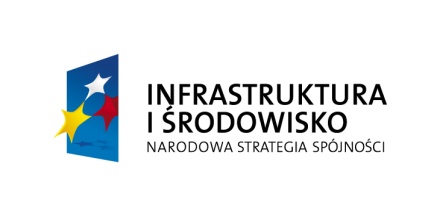 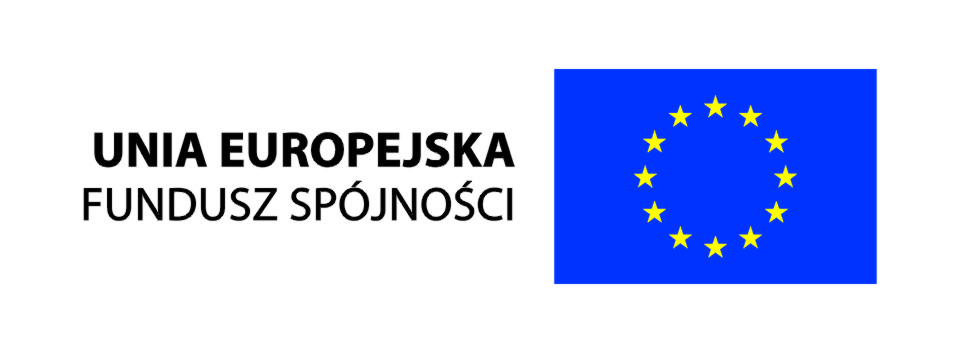 Rekultywacja składowisk odpadów komunalnych na terenie ZMiGDP oraz gmin sąsiednich – procedury finansowe
PROCEDURY DOTYCZĄCE FINANSOWANIA PROJEKTU
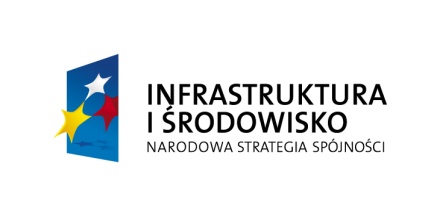 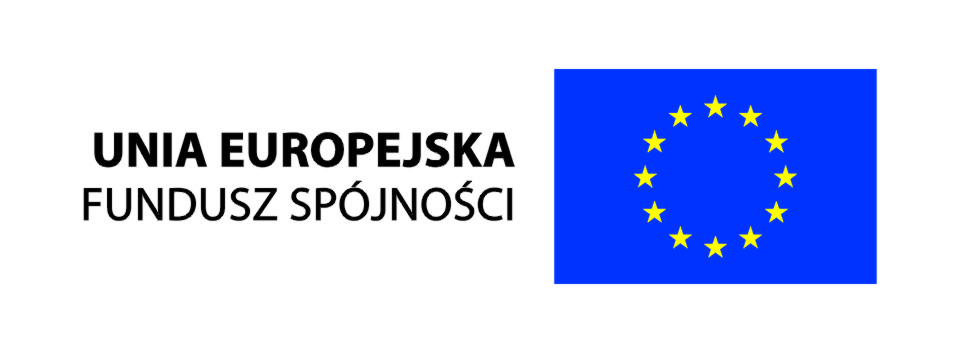 Rekultywacja składowisk odpadów komunalnych na terenie ZMiGDP oraz gmin sąsiednich – procedury finansowe
Beneficjent (ZMiGDP) otrzymywał będzie dofinansowanie w formie:
zaliczki,
płatności pośrednich, 
w łącznej wysokości nie większej niż 25 764 873,80 zł, oraz
płatności końcowej, stanowiącej 5% przyznanego dofinansowania, wypłacanej po akceptacji przez Instytucję Wdrażającą przedłożonego przez Beneficjenta wniosku o płatność końcową.
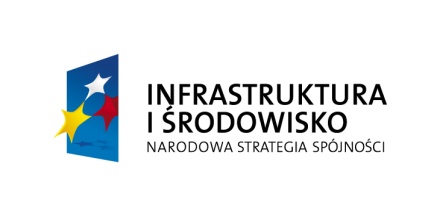 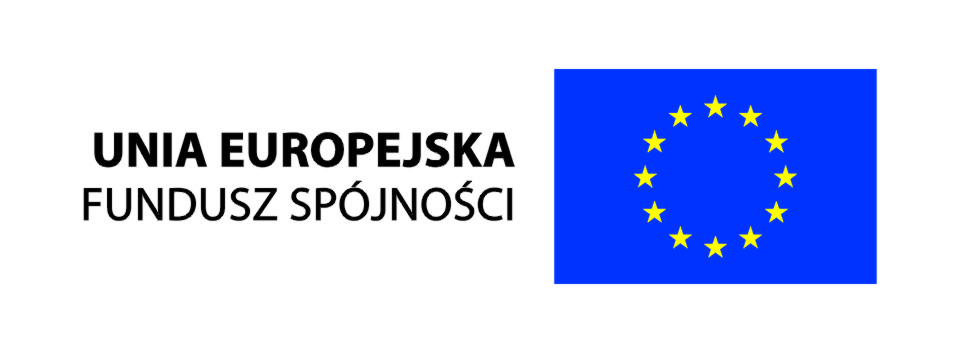 Rekultywacja składowisk odpadów komunalnych na terenie ZMiGDP oraz gmin sąsiednich – procedury finansowe
ZALICZKI
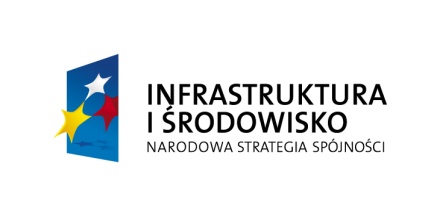 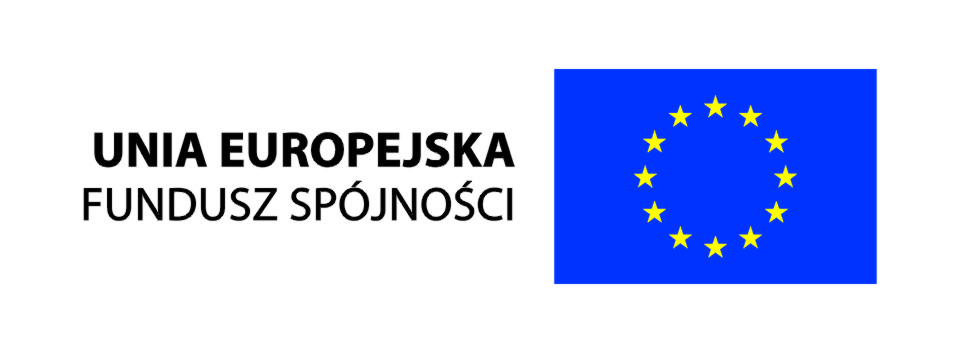 Rekultywacja składowisk odpadów komunalnych na terenie ZMiGDP oraz gmin sąsiednich – procedury finansowe
Transze dofinansowania w formie zaliczki i refundacji, Beneficjent będzie przekazywał Podmiotowi Upoważnionemu rachunek bankowy dedykowany projektowi 
Transza dofinansowania w formie zaliczki może zostać przekazana Podmiotowi Upoważnionemu na podstawie kserokopii faktury lub innego równoważnego dokumentu finansowego.
Dokument, na podstawie którego Podmiot Upoważniony będzie ubiegał się o dofinansowanie musi być opisany zgodnie z wytycznymi w tym zakresie (wzór stanowi załącznik nr 1 do Procedury), zatwierdzony do wypłaty, zawierający klasyfikację wydatku strukturalnego oraz potwierdzony za zgodność z oryginałem przez osobę upoważnioną do reprezentowania Podmiotu Upoważnionego.
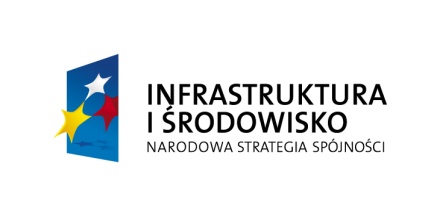 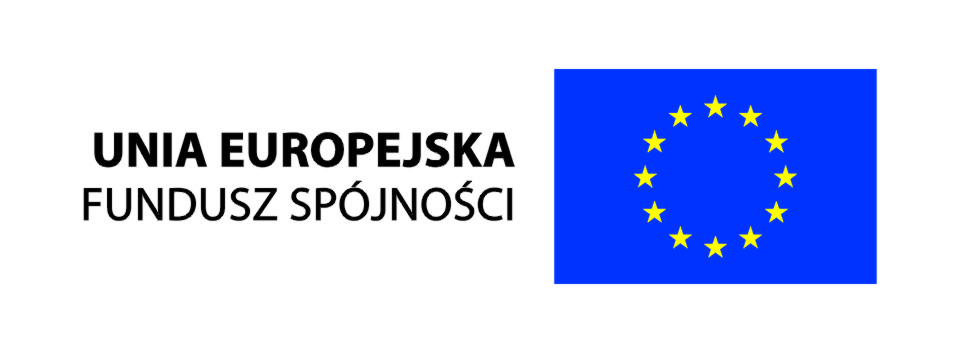 Rekultywacja składowisk odpadów komunalnych na terenie ZMiGDP oraz gmin sąsiednich – procedury finansowe
Do dokumentu finansowego musi być załączony protokół odbioru robót, 
Kserokopie dokumentów muszą być dostarczone do siedziby Beneficjenta najpóźniej na 15 dni przed upływem terminu płatności faktury lub innego równoważnego dokumentu finansowego.
Po otrzymaniu dokumentów, Beneficjent dokonuje przelewu środków z konta ZMiGDP dot. zaliczki na konto Podmiotu Upoważnionego.
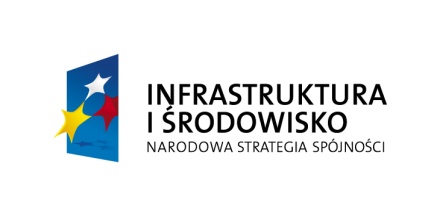 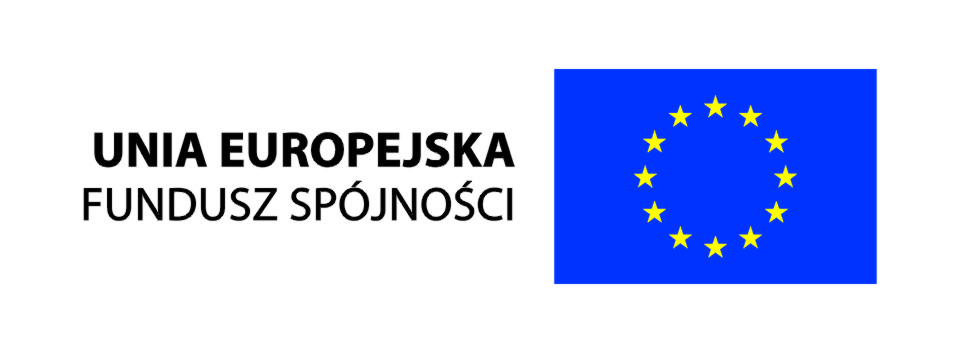 Rekultywacja składowisk odpadów komunalnych na terenie ZMiGDP oraz gmin sąsiednich – procedury finansowe
O terminie przekazania środków ZMiGDP zawiadamia Podmiot Upoważniony (telefonicznie i e-mailem) z jednodniowym wyprzedzeniem
Realizacja płatności na rzecz kontrahenta winna być dokonana w dniu wpływu na rachunek bankowy Podmiotu Upoważnionego  zaliczki przekazanej przez Związek. Jednocześnie konieczne jest uruchomienie środków własnych w wysokości odpowiadającej wkładowi własnemu przypadającemu na dany wydatek.
Odsetki narosłe od kwoty zaliczki przekazanej Podmiotowi Upoważnionemu przez ZMiGDP podlegają zwrotowi na rachunek projektu prowadzony przez ZMiGDP
Rekultywacja składowisk odpadów komunalnych na terenie ZMiGDP oraz gmin sąsiednich – procedury finansowe
Po dokonaniu płatności Podmiot Upoważniony zobowiązany jest w terminie 7 dni do dostarczenia do siedziby Beneficjenta kserokopii opłaconych i kompletnie opisanych faktur oraz wyciągów bankowych potwierdzających poniesiony wydatek, opisanych zgodnie ze wzorem załączonym do Procedury. Dokonywanie jakiejkolwiek adnotacji lub korekt na oryginałach dokumentów po przekazaniu ich kopii do ZMiGDP jest niewskazane. W przypadku konieczności dokonania ww. zmian należy ponownie skserować oryginalne dokumenty i dostarczyć potwierdzone za zgodność z oryginałem kopie do siedziby ZMiGDP.
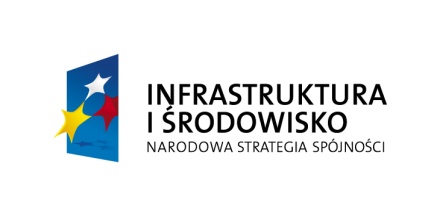 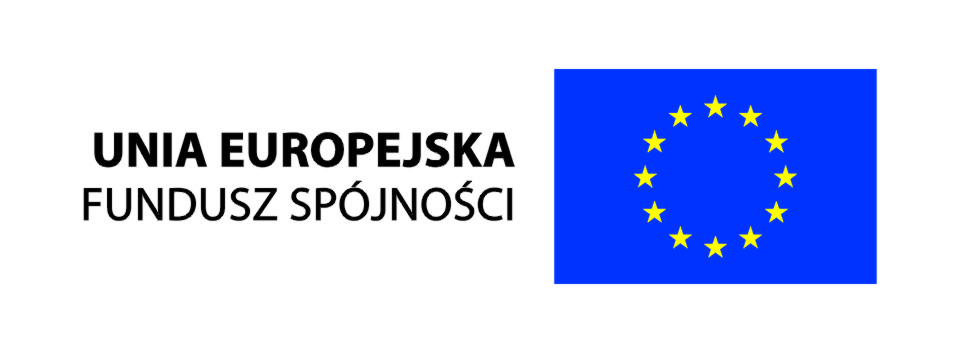 Rekultywacja składowisk odpadów komunalnych na terenie ZMiGDP oraz gmin sąsiednich – procedury finansowe
REFUNDACJA
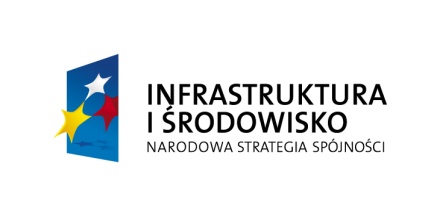 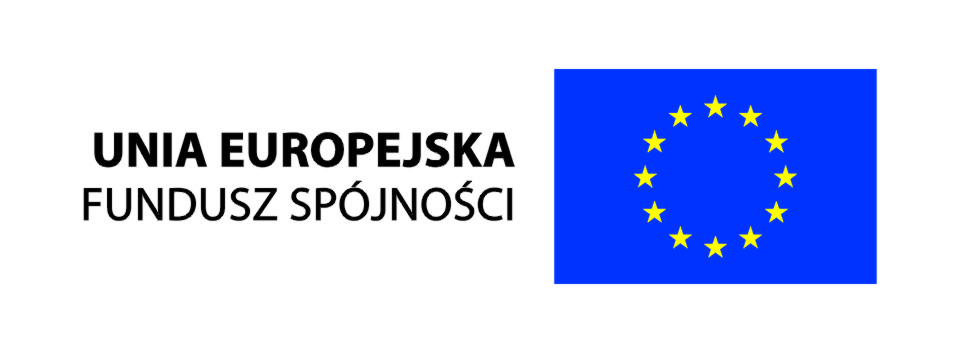 Rekultywacja składowisk odpadów komunalnych na terenie ZMiGDP oraz gmin sąsiednich – procedury finansowe
Warunkiem rozliczenia lub przekazania Partnerowi środków dofinansowania w formie refundacji jest przedłożenie ZMiGDP dokumentu poprawnego, kompletnego i spełniającego wymogi formalne, merytoryczne i rachunkowe takich jak:
Kopie faktur  lub innych dokumentów o równoważnej wartości dowodowej oznaczone datą i potwierdzone za zgodność z oryginałem przez osobę upoważnioną do reprezentowania Podmiotu Upoważnionego,
Kopie wyciągów bankowych z rachunków Podmiotu Upoważnionego lub przelewów bankowych potwierdzających poniesienie wydatku, potwierdzone za zgodność z oryginałem przez osobę upoważnioną do reprezentowania Podmiotu Upoważnionego.
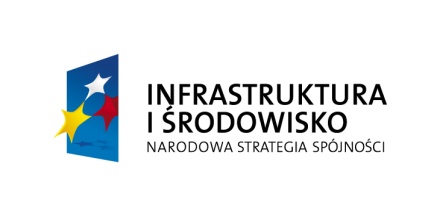 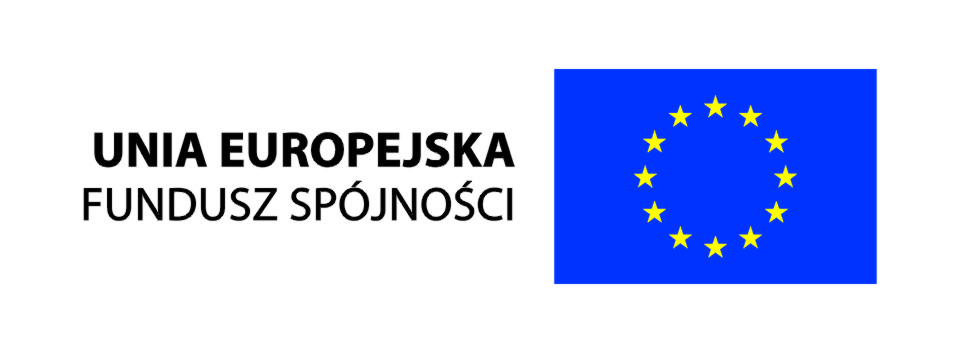 Rekultywacja składowisk odpadów komunalnych na terenie ZMiGDP oraz gmin sąsiednich – procedury finansowe
Płatność końcowa w wysokości co najmniej 5% łącznej kwoty dofinansowania przypadającej na Podmiot Upoważniony zostanie przekazana Podmiotowi Upoważnionemu po uzyskaniu środków od Instytucji Wdrażającej po:
zatwierdzeniu wniosku o płatność końcową
przeprowadzeniu kontroli na zakończenie realizacji projektu i stwierdzeniu prawidłowej realizacji projektu oraz osiągnięciu zadeklarowanych wskaźników.
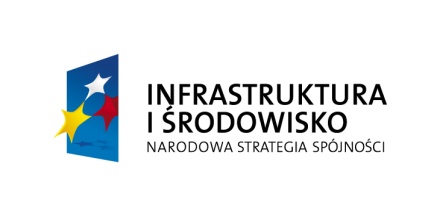 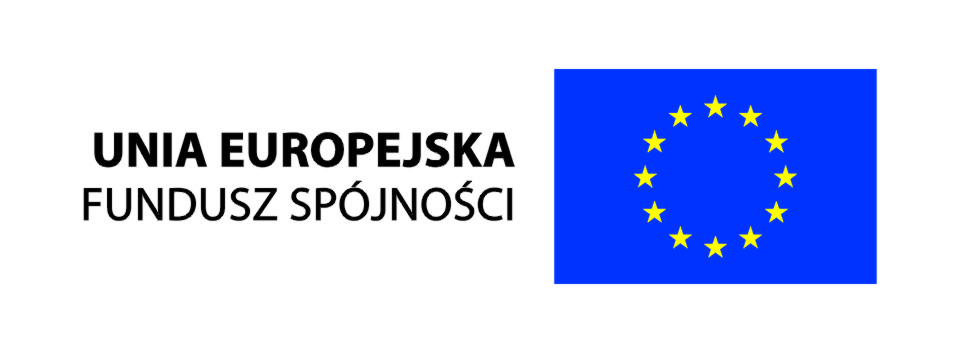 Rekultywacja składowisk odpadów komunalnych na terenie ZMiGDP oraz gmin sąsiednich – procedury finansowe
Wnioski o płatność składane będą raz na kwartał, tj.:
Do 15 stycznia 2014 r.			
Do 15 kwietnia 2014 r.
Do 15 lipca 2014 r.
Do 15 października 2014 r.
Do 15 stycznia 2015 r.
Do 15 kwietnia 2015 r.
Do 15 lipca 2015 r.
Do 15 października 2015 r.
Wniosek końcowy.
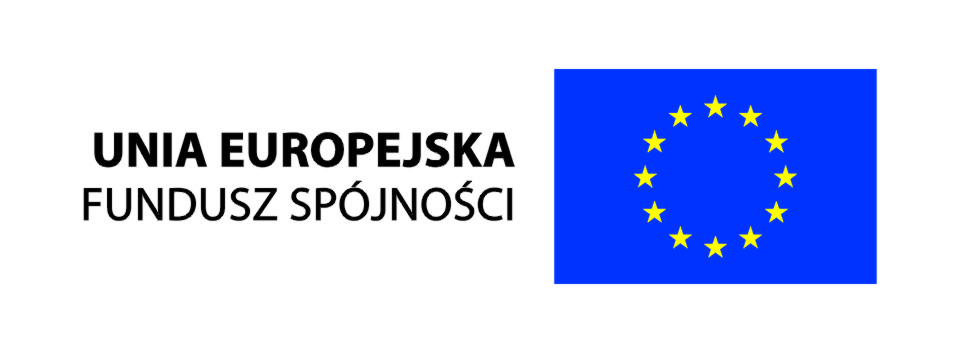 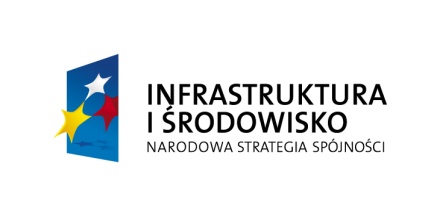 Rekultywacja składowisk odpadów komunalnych na terenie ZMiGDP oraz gmin sąsiednich – procedury finansowe
EWIDENCJA 
KSIĘGOWA 
PROJEKTU
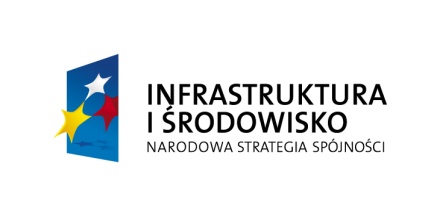 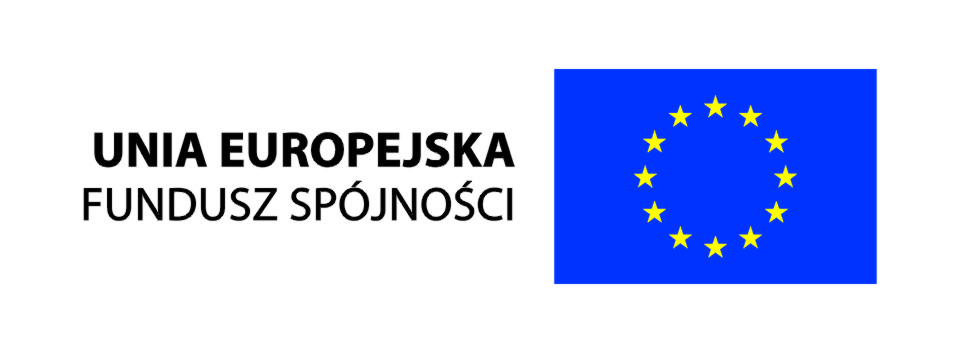 Rekultywacja składowisk odpadów komunalnych na terenie ZMiGDP oraz gmin sąsiednich – procedury finansowe
Podmiot Upoważniony zobowiązany jest do prowadzenia wyodrębnionej ewidencji księgowej dla realizacji projektu poprzez:
a.  wprowadzenie dodatkowego konta syntetycznego i analitycznego, pozwalającego na wyodrębnienie operacji związanych tylko z danym projektem, w układzie umożliwiającym spełnienie wymagań w zakresie sprawozdawczości i kontroli oraz w zakresie sporządzania zestawienia z komputerowego systemu księgowego. Wyodrębnienie obowiązuje dla wszystkich zespołów kont, na których będzie dokonywana ewidencja operacji związanych z projektem
lub
b. wprowadzenie odpowiedniego kodu księgowego dla wszystkich transakcji oraz kont księgowych związanych z danym projektem. Wyodrębniony kod księgowy oznacza odpowiedni symbol, numer, wyróżnik stosowany przy rejestracji, ewidencji lub oznaczeniu dokumentu, który umożliwia sporządzanie zestawień, w tym komputerowych, w określonym przedziale czasowym ujmujących wszystkie operacje związane tylko z danym projektem.
Rekultywacja składowisk odpadów komunalnych na terenie ZMiGDP oraz gmin sąsiednich – procedury finansowe
Przed otrzymaniem pierwszej transzy zaliczki Partner zobowiązany jest do przedłożenia kopii fragmentu polityki rachunkowości jednostki, z której wynikać będzie spełnienie warunku, co do prowadzenia wyodrębnionej ewidencji księgowej dla projektu.
Na koniec każdego okresu rozliczeniowego (koniec kwartału kalendarzowego), Podmiot Upoważniony zobowiązany jest do przedłożenia wydruków z ewidencji księgowej, związanej z realizacją projektu.
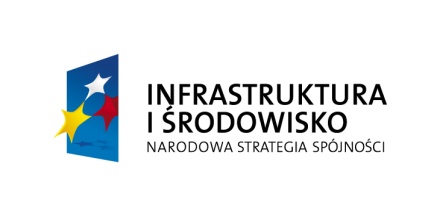 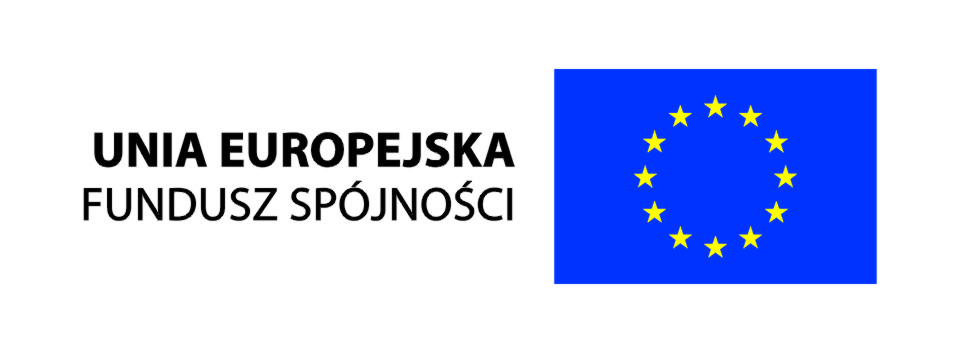 Rekultywacja składowisk odpadów komunalnych na terenie ZMiGDP oraz gmin sąsiednich – procedury finansowe
Jednostki budżetowe zobowiązane są do stosowania klasyfikacji budżetowej projektu:
Dział 900 Ochrona środowiska
Rozdział 90002 Gospodarka odpadami,
Paragraf 231 lub 661 dochody dotacje celowe przekazane gminie na podstawie porozumień (umów) między jst
Paragraf 430 lub 605 wydatki jednostek budżetowych,
Wydatki wg. źródeł finansowania (czwarta cyfra paragrafu): 0 - wydatki niekwalifikowane, 7 -  wydatki kwalifikowane (środki z dofinansowania - 85%), 9 - wydatki kwalifikowane (środki własne - 15%)
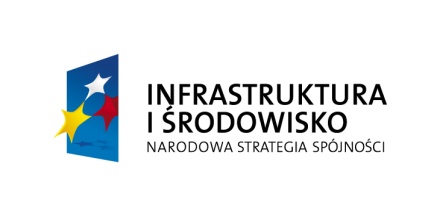 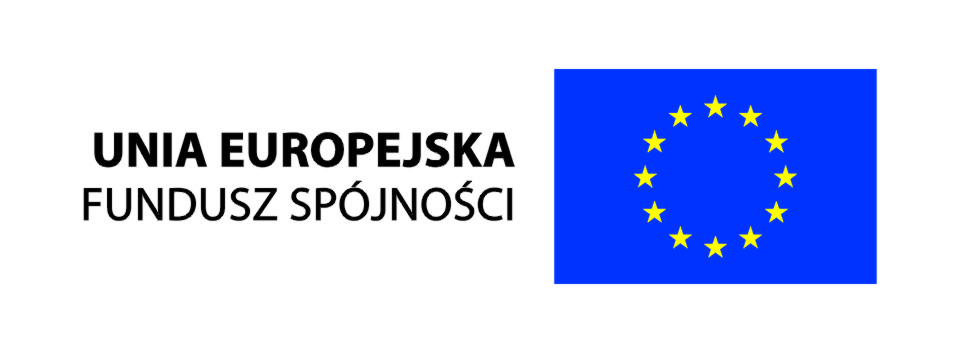 Rekultywacja składowisk odpadów komunalnych na terenie ZMiGDP oraz gmin sąsiednich – procedury finansowe
Przykładowe zapisy operacji  księgowych dotyczących realizowanego zadania  przez Podmioty Upoważnione będące jednostkami budżetowymi:
wpływ od Beneficjenta zaliczki lub refundacji (dotacji): 130-900-90002-2317 lub 6617-znacznik projektu/720-900-90002-231 lub 6617-(znacznik projektu) 
ujęcie w ewidencji księgowej przyjęcia faktury – 402 lub 080/201
zapłata za fakturę w części dotyczącej dofinansowania - 201/130-900-90002-4307 lub 6057-(znacznik projektu)
zapłata za fakturę w części dotyczącej wkładu własnego - 201/130-900-90002-4309 lub 6059-(znacznik projektu)
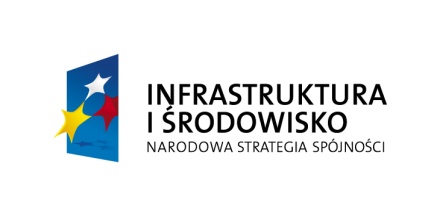 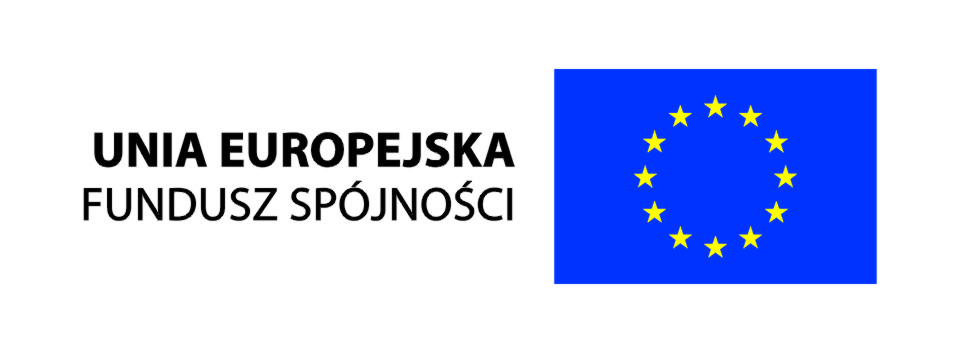 Rekultywacja składowisk odpadów komunalnych na terenie ZMiGDP oraz gmin sąsiednich – procedury finansowe
Przykładowe zapisy operacji  księgowych dotyczących przepływów pieniężnych dotyczących wkładu własnego (po stronie Podmiotu Upoważnionego): 
przekazanie przez Podmiot Upoważniony, na podstawie noty księgowej, środków dla ZMiGDP: 240 dla części która podlegać będzie refundacji po otrzymaniu środków z WFOŚiGW oraz konto kosztów dla wkładu własnego 5%/130-900-90002-2909 lub 6659- (znacznik projektu), 
zwrot od ZMiGDP środków z WFOŚiGW 130-630-63003-6659-(znacznik projektu)/ 240
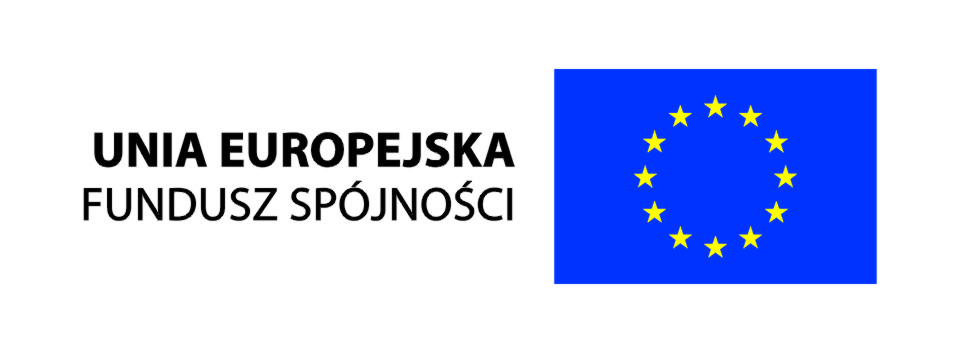 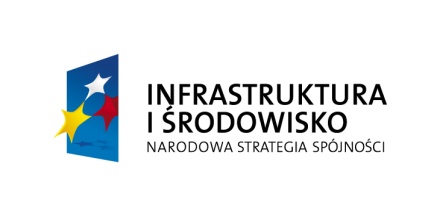 Rekultywacja składowisk odpadów komunalnych na terenie ZMiGDP oraz gmin sąsiednich – procedury finansowe
Podmiot Upoważniony, zgodnie z zawartym Porozumieniem, przekazuje ZMiGDP środki finansowe  na zadania: nadzór budowlany, zarządzanie projektem, kampanię społeczną i promocję projektu  (15% na wkład własny). 
ZMiGDP, po otrzymaniu refundacji na podstawie złożonego wniosku o płatność, zobowiązuje się do niezwłocznego zwrotu Podmiotowi Upoważnionemu kwoty refundacji przypadającej na Podmiot Upoważniony.
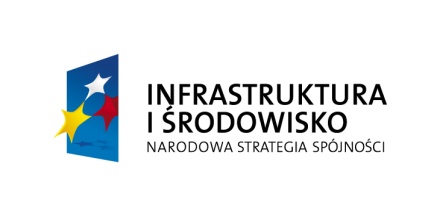 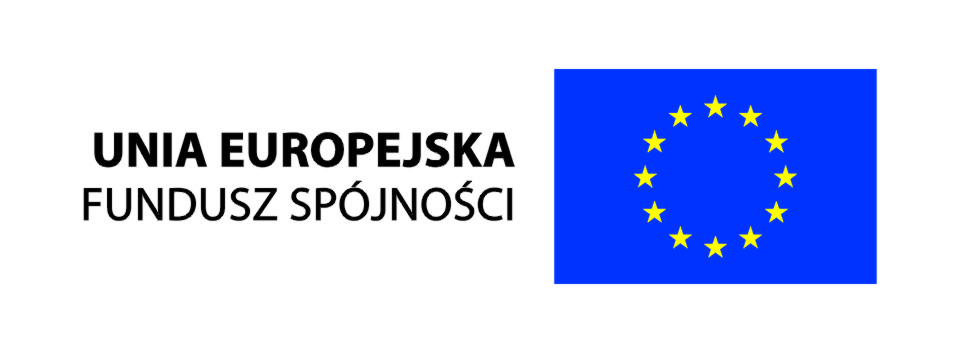 Rekultywacja składowisk odpadów komunalnych na terenie ZMiGDP oraz gmin sąsiednich – procedury finansowe
DOTACJA 
Z WFOŚiGW
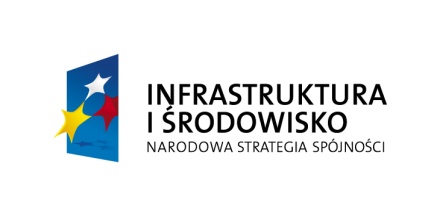 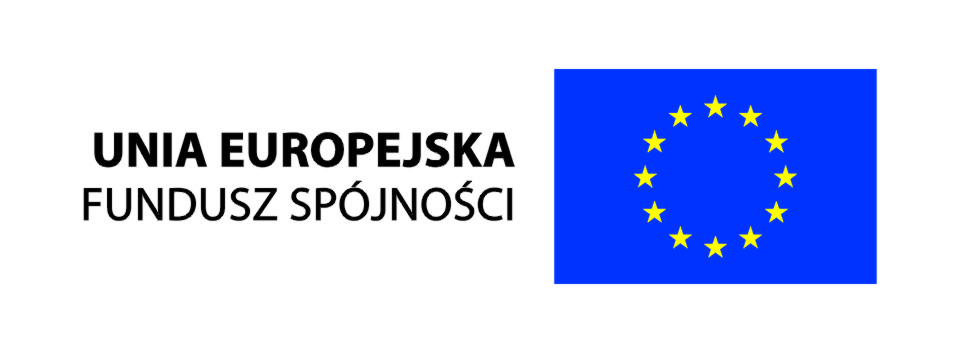 Rekultywacja składowisk odpadów komunalnych na terenie ZMiGDP oraz gmin sąsiednich – procedury finansowe
Dotacja z Wojewódzkiego Funduszu Ochrony Środowiska w Szczecinie w wysokości 10% kosztów kwalifikowanych projektu przekazywana będzie na zasadzie refundacji. W związku z powyższym Podmioty Upoważnione zobowiązane są do zabezpieczenia 15% wkładu własnego w okresie realizacji projektu, z czego część przekazywana będzie do Związku na sfinansowanie kosztów związanych z zarządzaniem, nadzorem i promocją projektu. Koszty te po uzyskaniu refundacji przez Związek będą gminom zwracane. Konieczne będzie również zabezpieczenie 5% kwoty przyznanego dofinansowania, która zostanie zrefundowana po zakończeniu realizacji projektu.
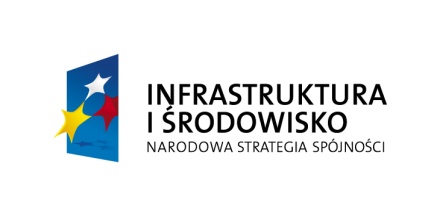 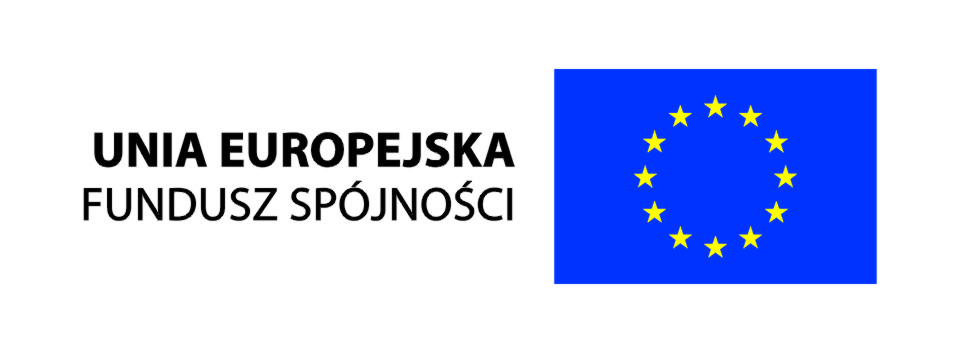 Rekultywacja składowisk odpadów komunalnych na terenie ZMiGDP oraz gmin sąsiednich – procedury finansowe
Zadania do wykonania:
podpisanie aneksu, procedur finansowych (wskazanie konta bankowego do rozliczeń przez Podmioty Upoważnione), podpisanie i przesłanie deklaracji wekslowej i weksla
weryfikacja dokumentacji projektowej i kosztorysów ofertowych pod kątem nazw producentów
aktualizacja SIWZ
dokonanie zgłoszenia wykonania (nie budowy!) ścieżki przyrodniczej na terenie składowiska
aktualizacja kosztorysów
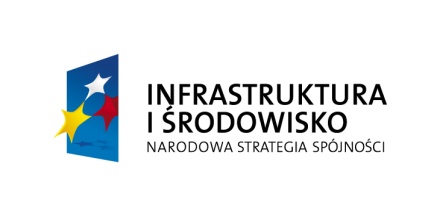 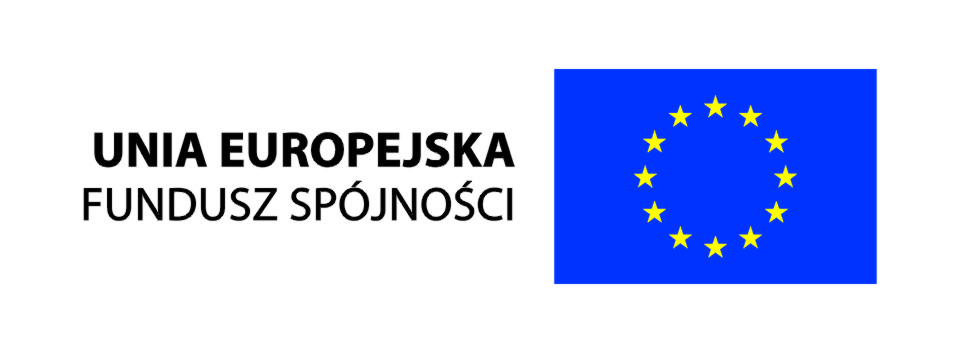 Rekultywacja składowisk odpadów komunalnych na terenie ZMiGDP oraz gmin sąsiednich
OSOBY DO KONTAKTU:
Marian Andrzej Kowalczyk – Inspektor ds. rekultywacji składowisk, tel. 94 716 63 84, mk@parseta.org.pl
Iwona Czerniec – Pełnomocnik ds. realizacji projektu (MAO), tel. 94 311 72 47, 94 716 63 35, kom. 696 085 442, ic@parseta.org.pl
Edyta Tomaszewska – Skarbnik ZMiGDP,                tel. 94 311 72 47, et@parseta.org.pl
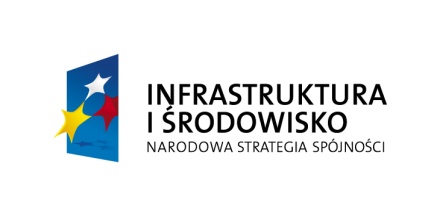 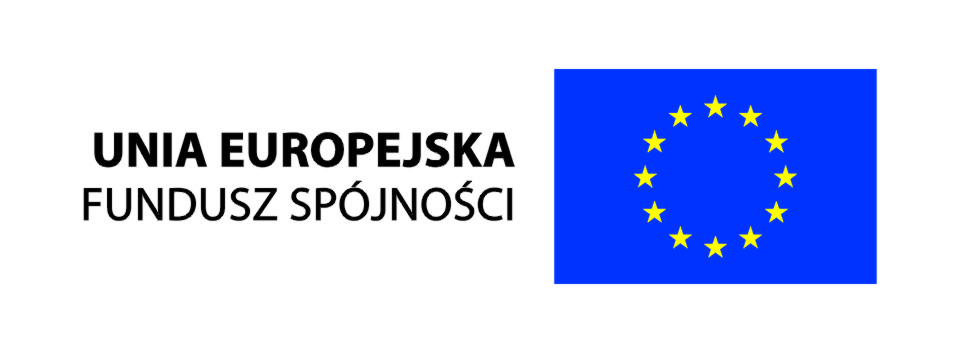